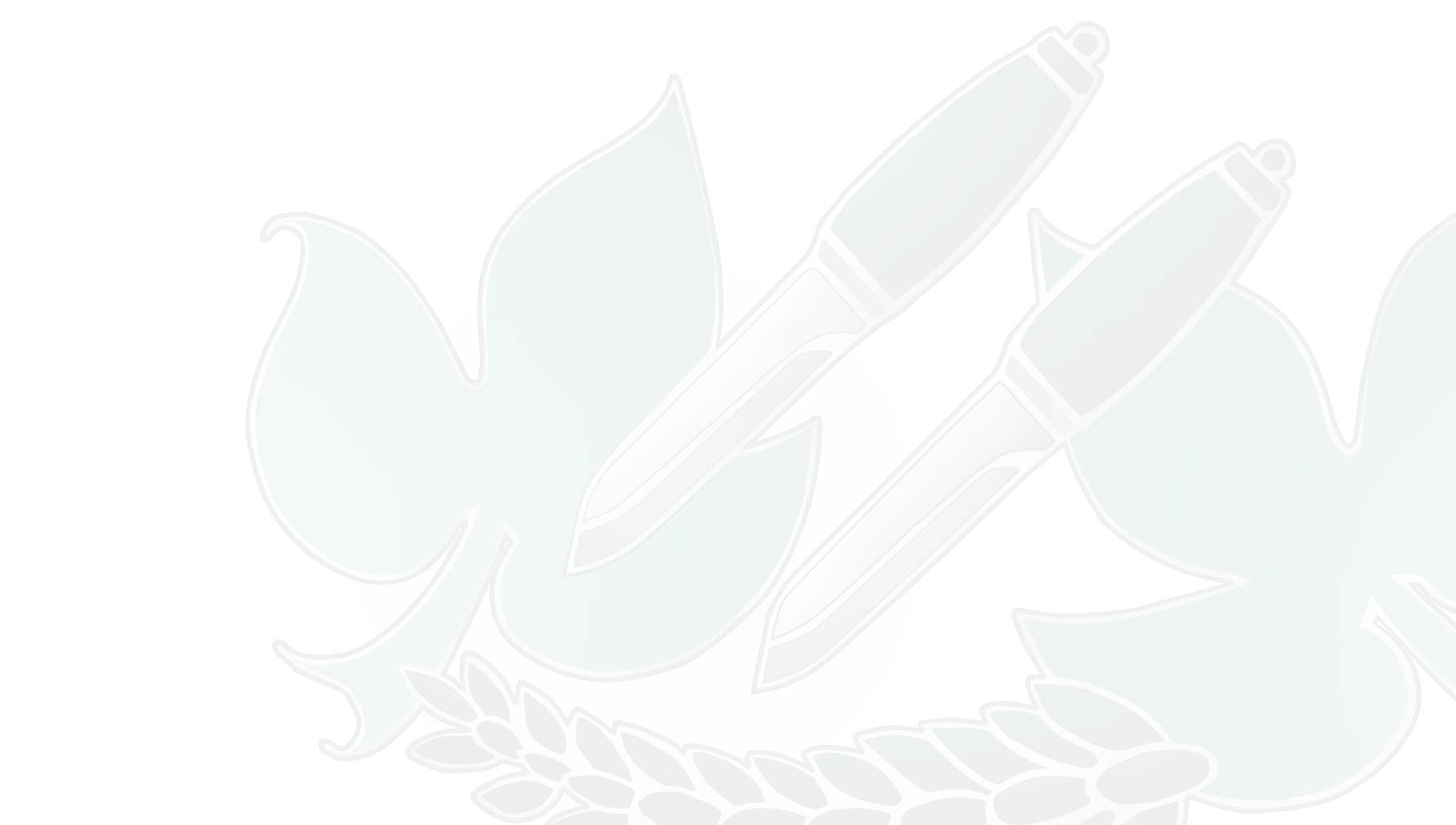 fra plan til handling Seminar Statsforvalteren
Odd Arnvid Bollingmo
assisterende kommunedirektør
Vestre Toten kommune 
30.9.2022
1
Styringsdokument/Økonomiplan og handlingsprogram - bakgrunn
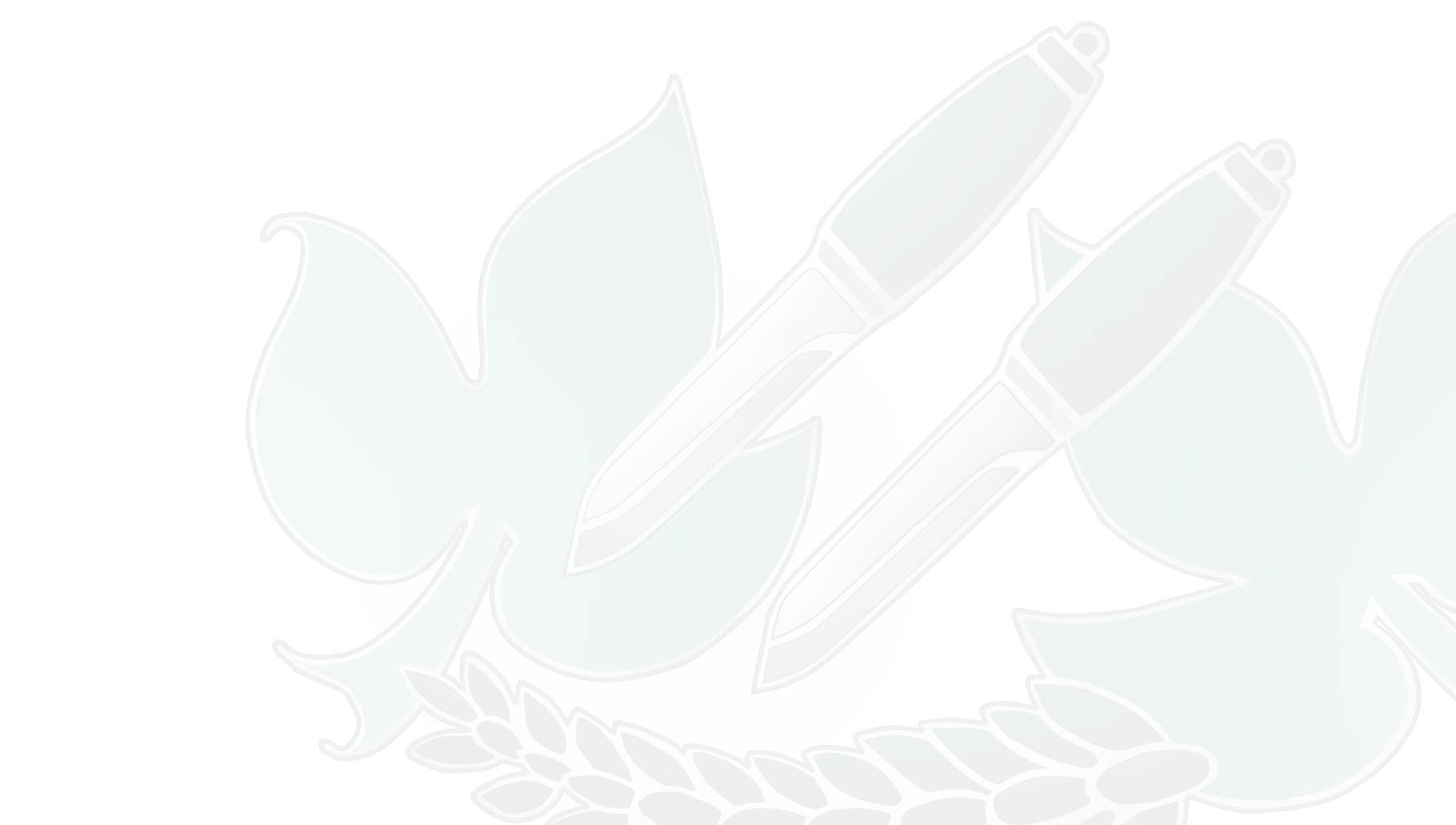 Vi tar utgangspunkt i ettpunktsleksjon for budsjettprosess for rådmannens ledergruppe. Den ligger i kvalitetssystemet Compilo.
 De økonomiske forutsetningene vi bygger på er som i andre kommuner:

Kommuneplanen samfunnsdel
Årsrapport 
Budsjett- og aktivitetsoppfølging 1. tertial 2022
Revidert nasjonalbudsjett 2022
Kommuneproposisjonen 2023
Rammer i den eksisterende økonomiplanen 2023-2026
2
Hvordan gjør vi det?
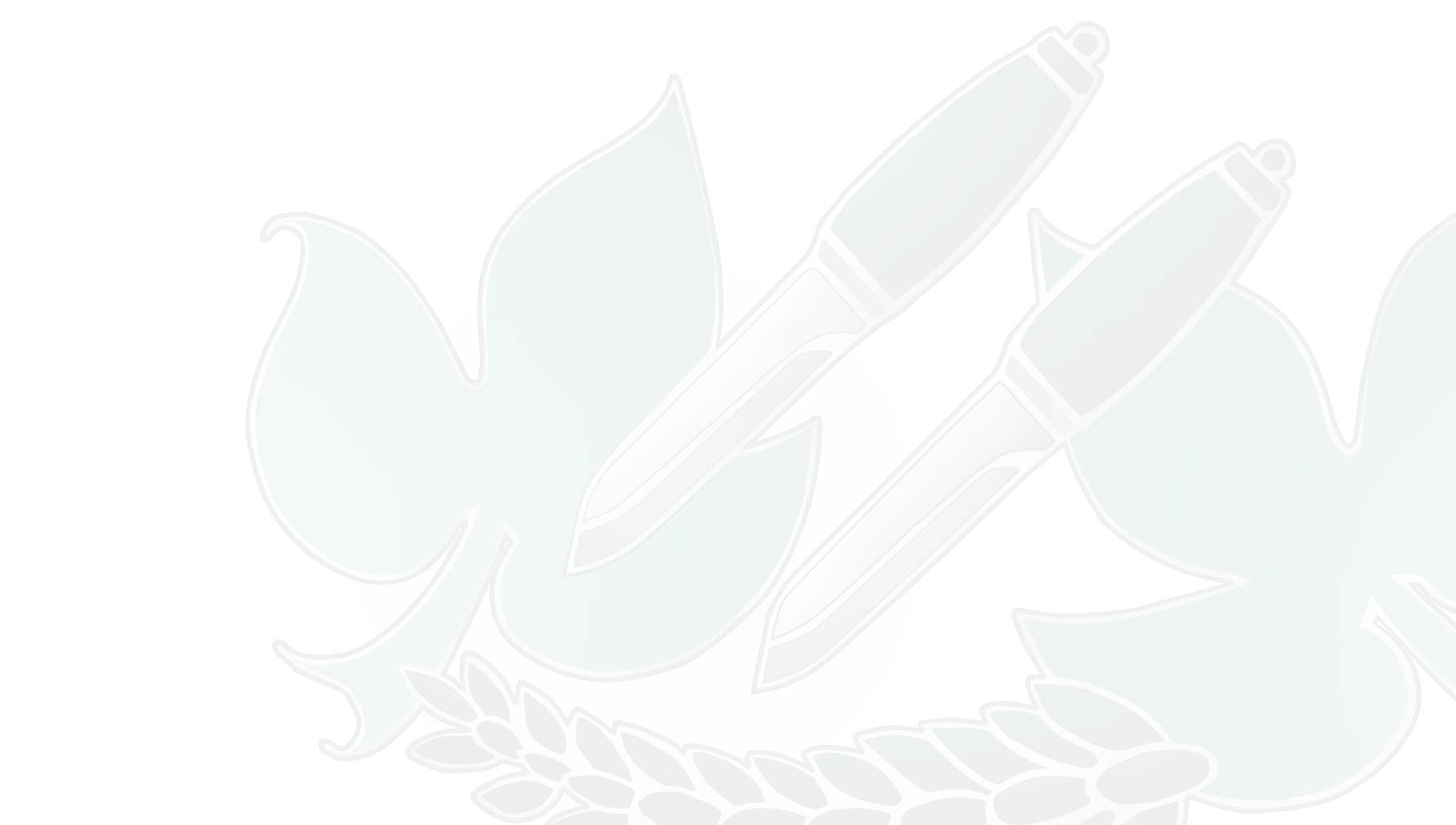 Kommunedirektørens ledergruppe er satt sammen av alle tjenesteområdelederne inkl. assisterende kommunedirektør og HR-leder. 
Jobber strategisk sammen – i godt samspill med enhetsledere
Det gir gode muligheter til å inkludere alle deler av kommunens virksomhet i utformingen av økonomiplanen. 
Forankring er viktig slik at det er eierforhold til overordnede planer	
Gir også potensiale for å gjennomføre tverrfaglige og helhetlige strategier og tiltak. Dette har vi på de viktigste områdene
3
Hvordan gjør vi det?
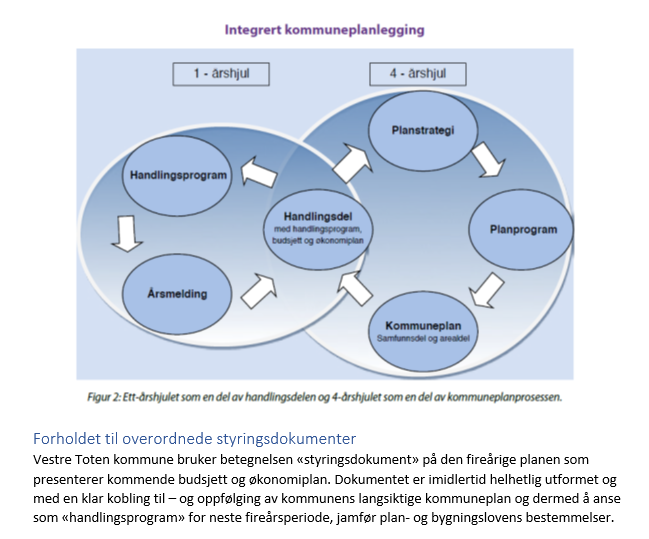 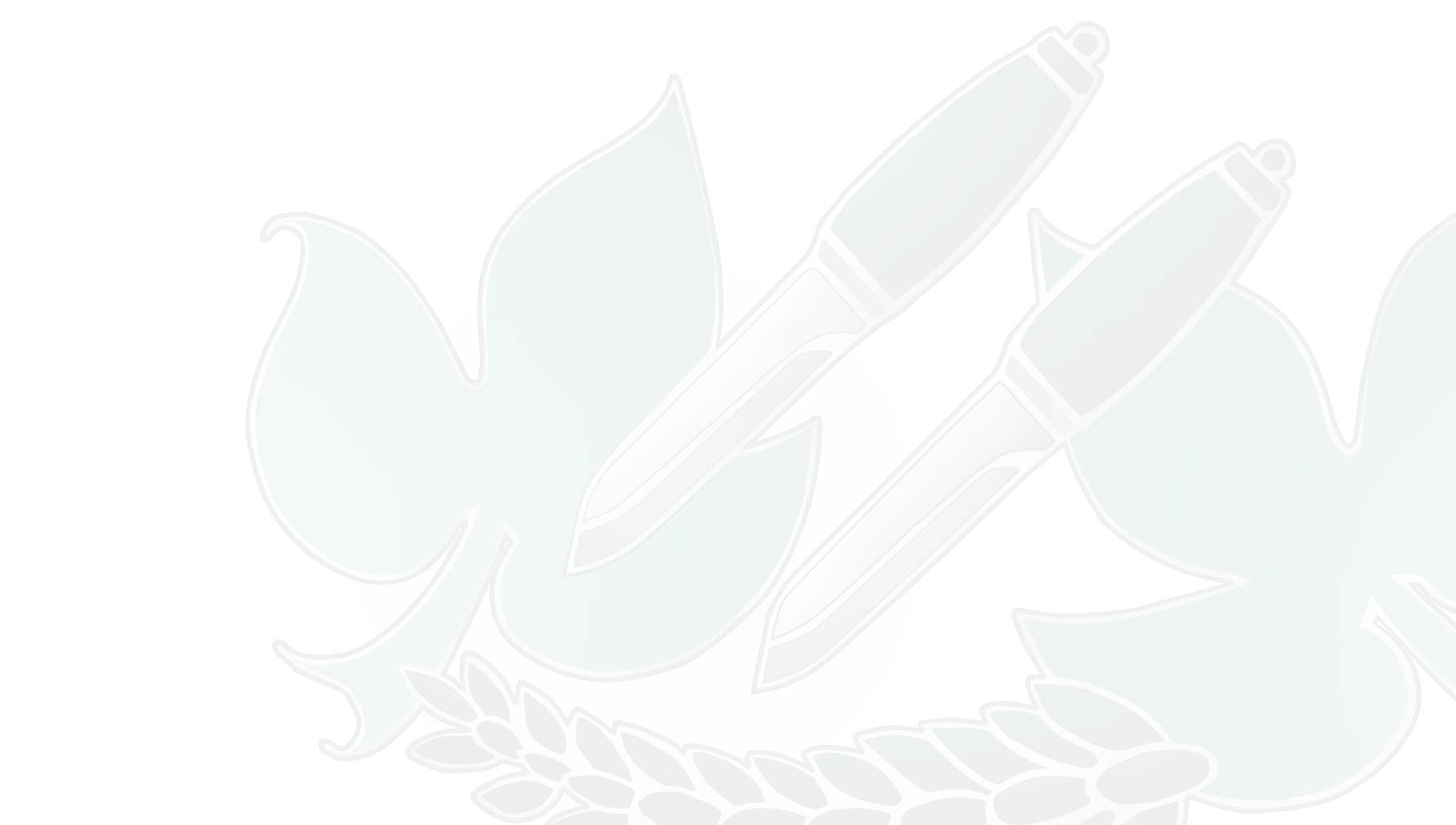 4
Revidering av kommuneplanen
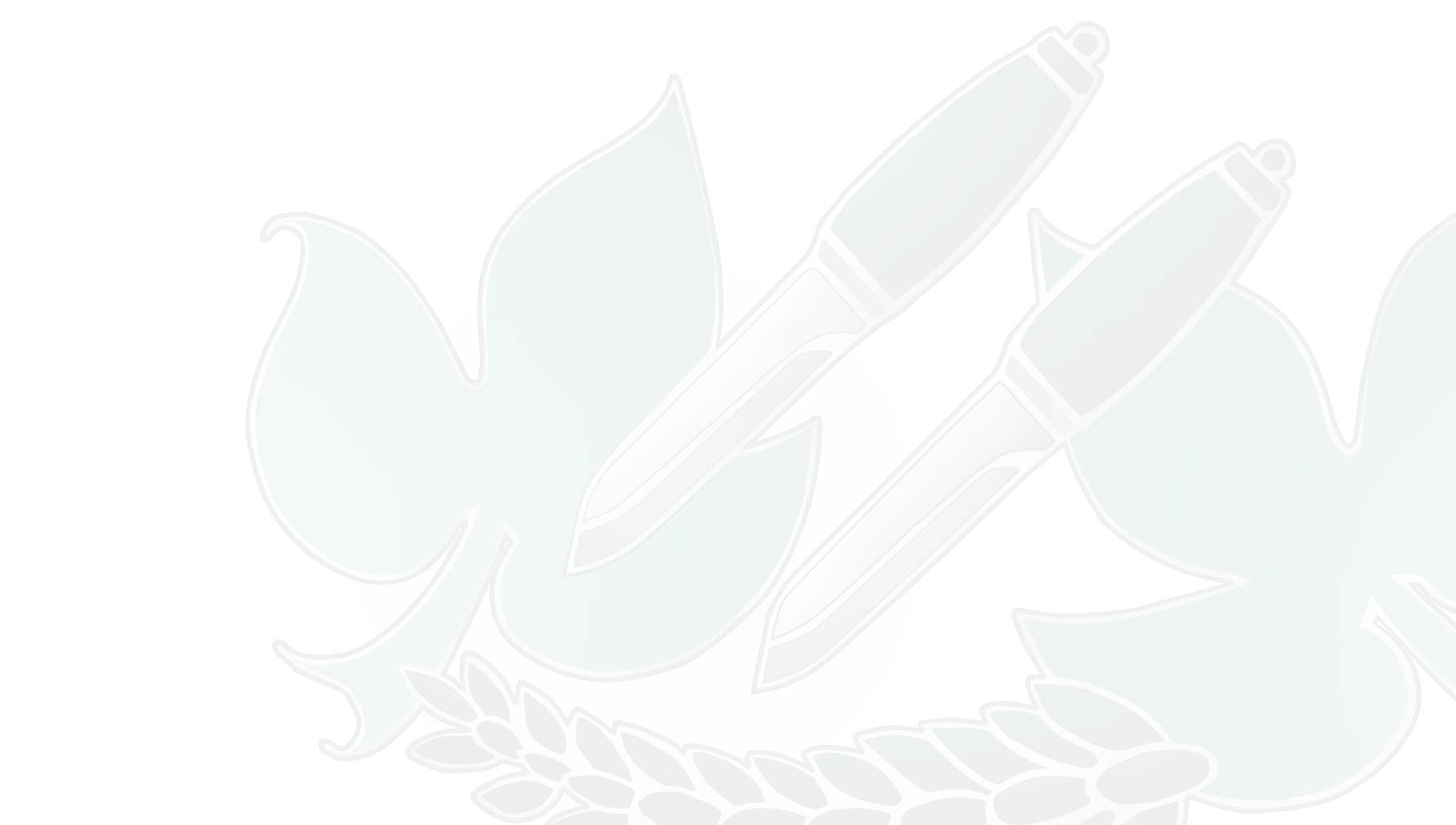 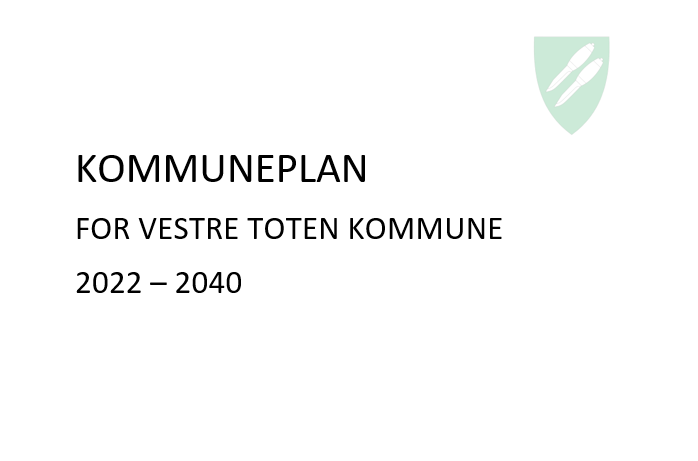 5
Revidering av kommuneplanen
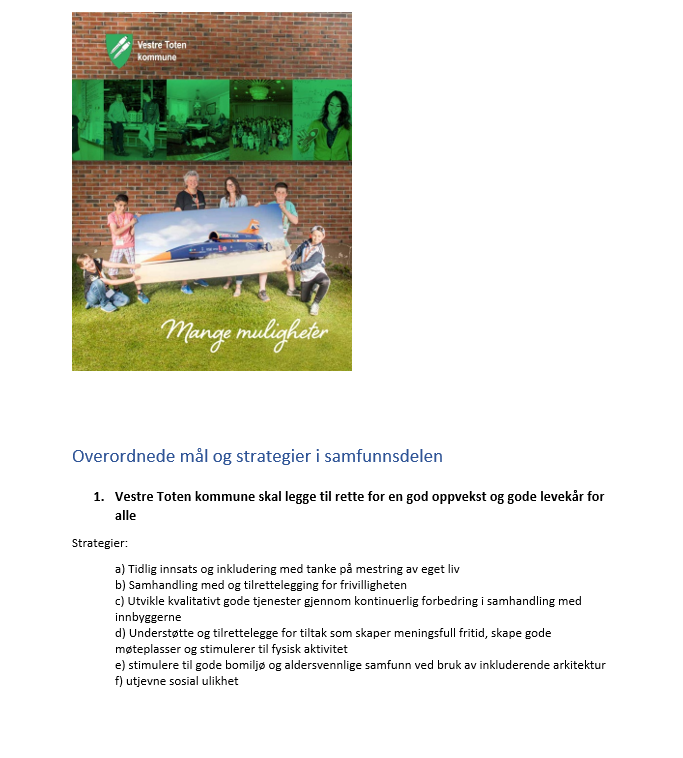 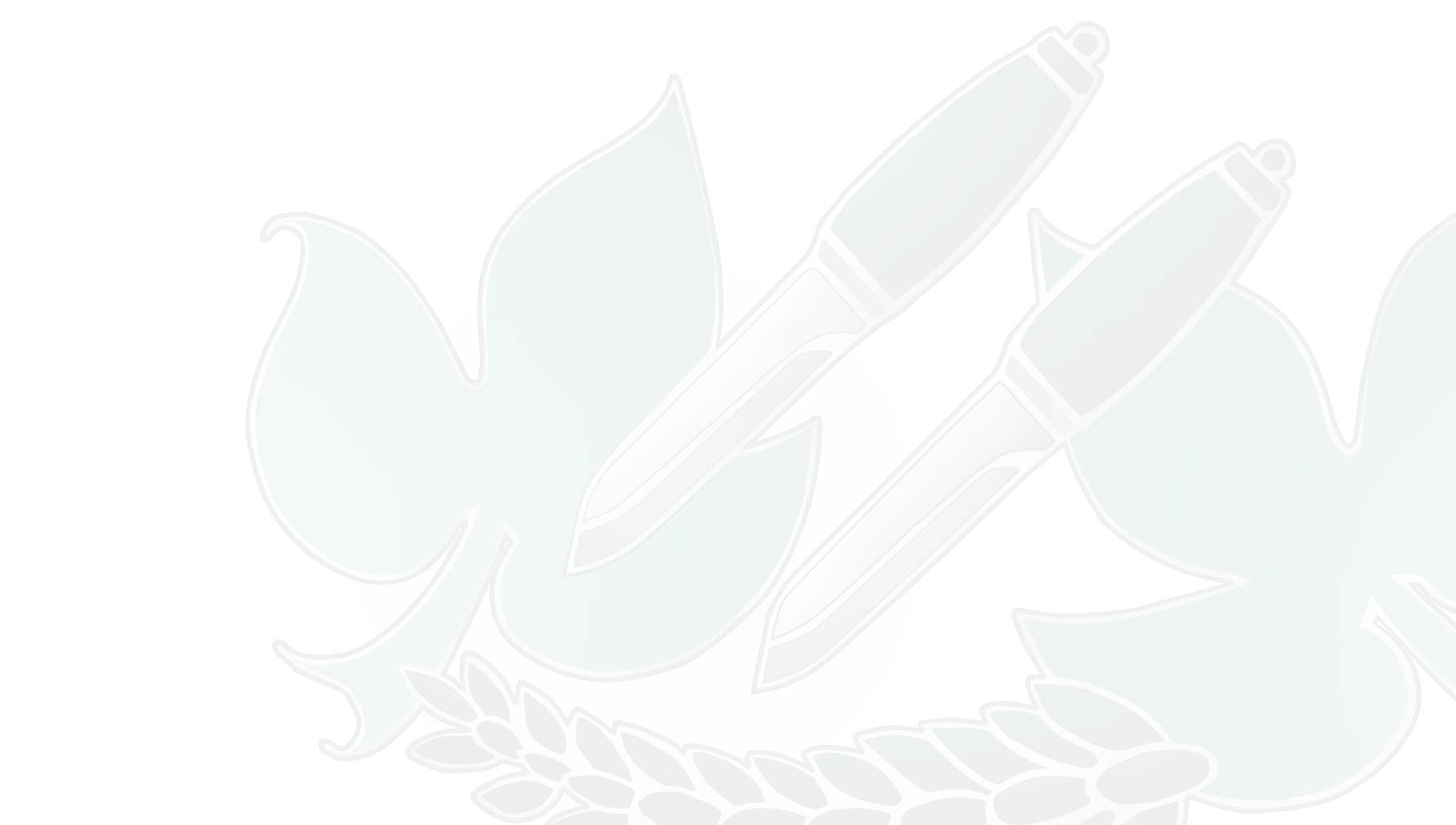 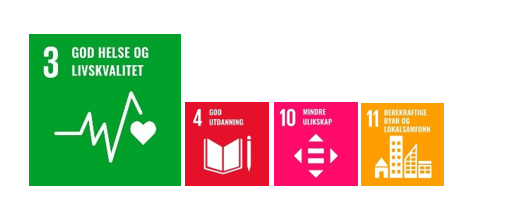 6
Hvordan gjør vi det?
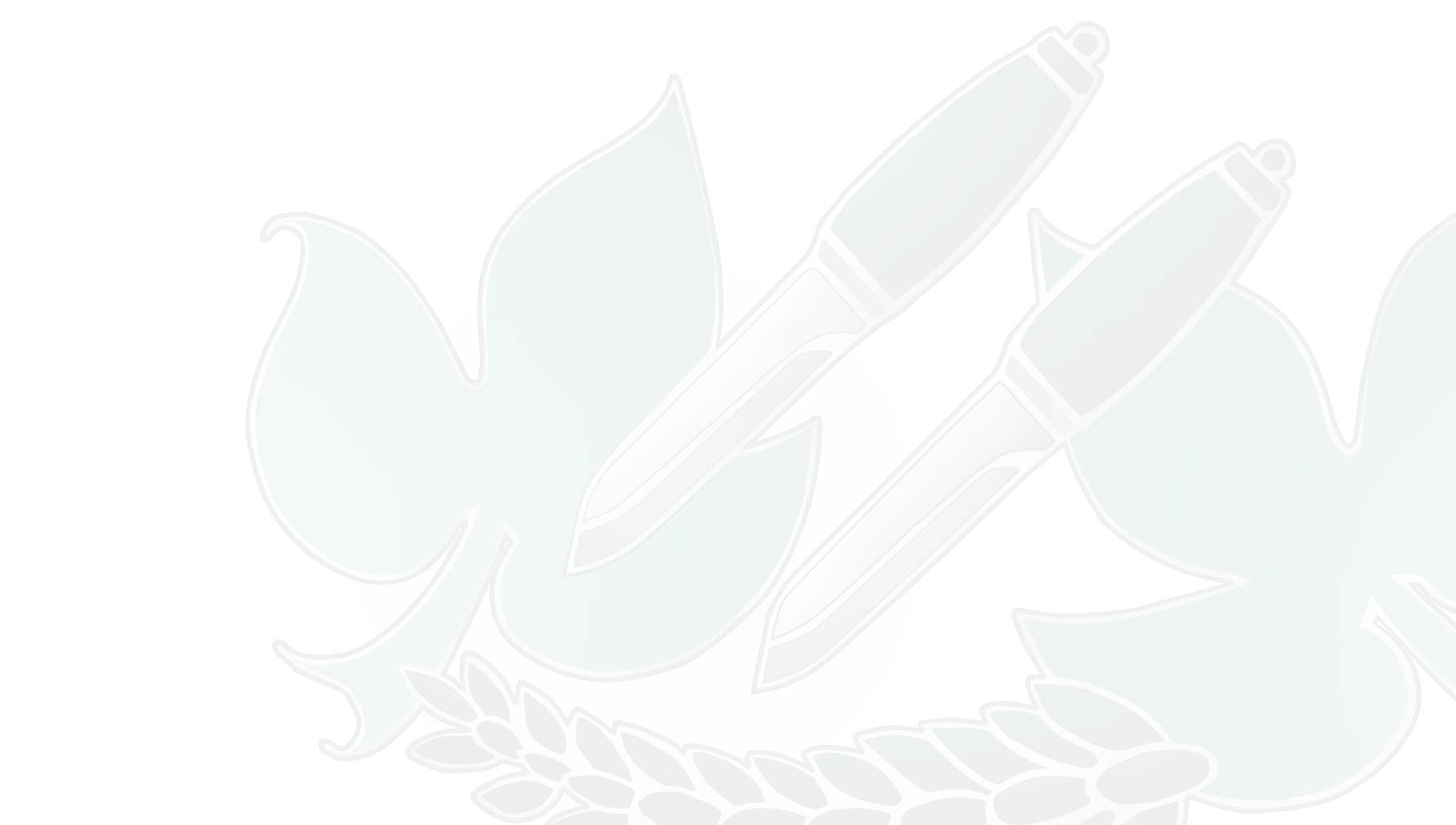 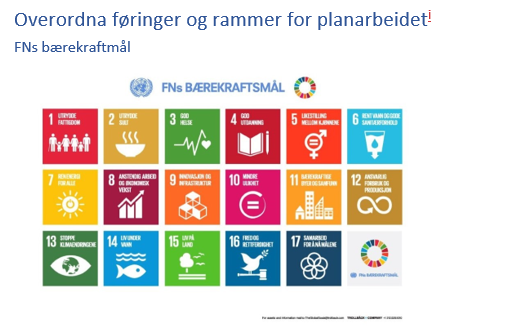 7
Hvordan gjør vi det?
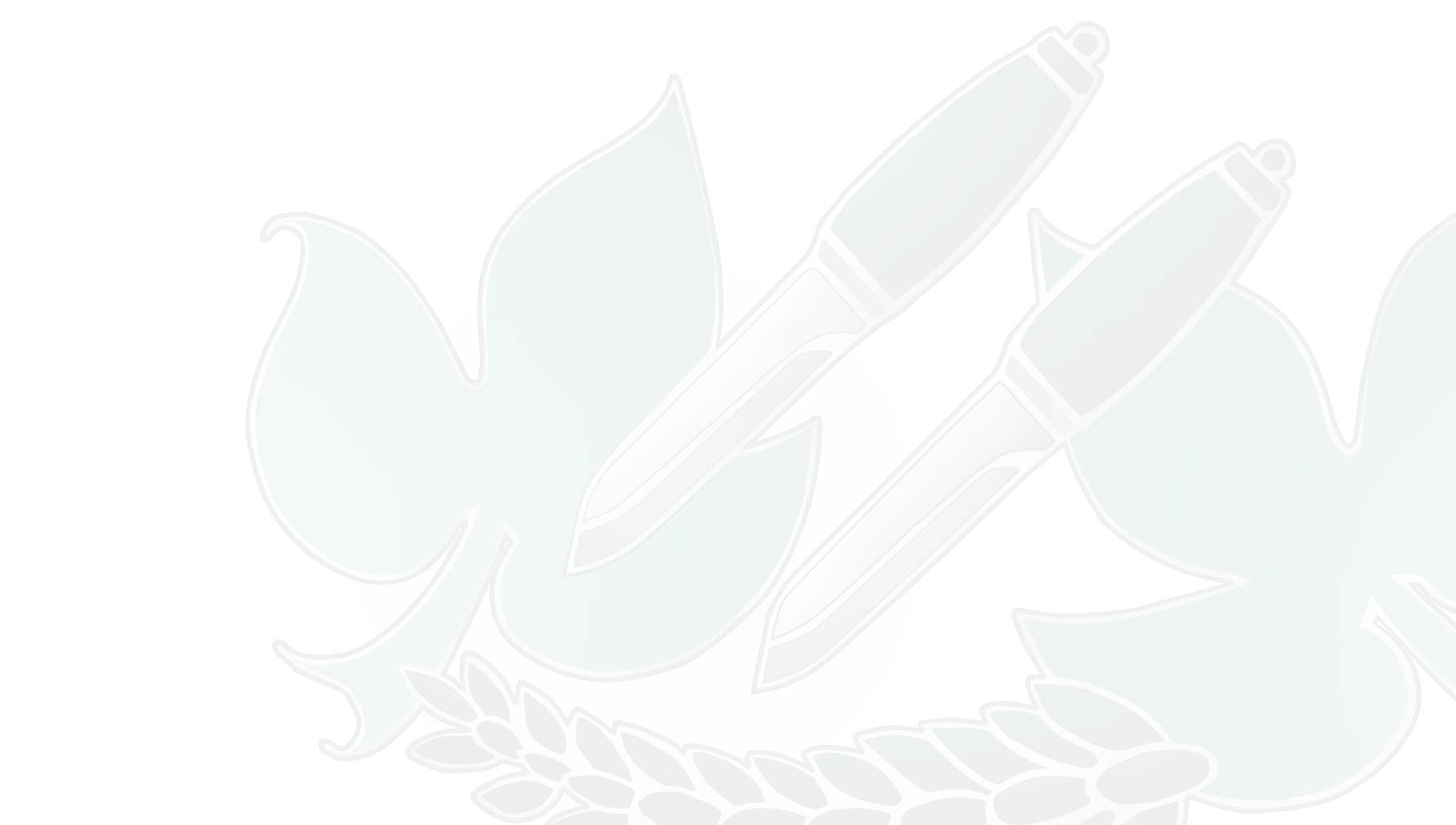 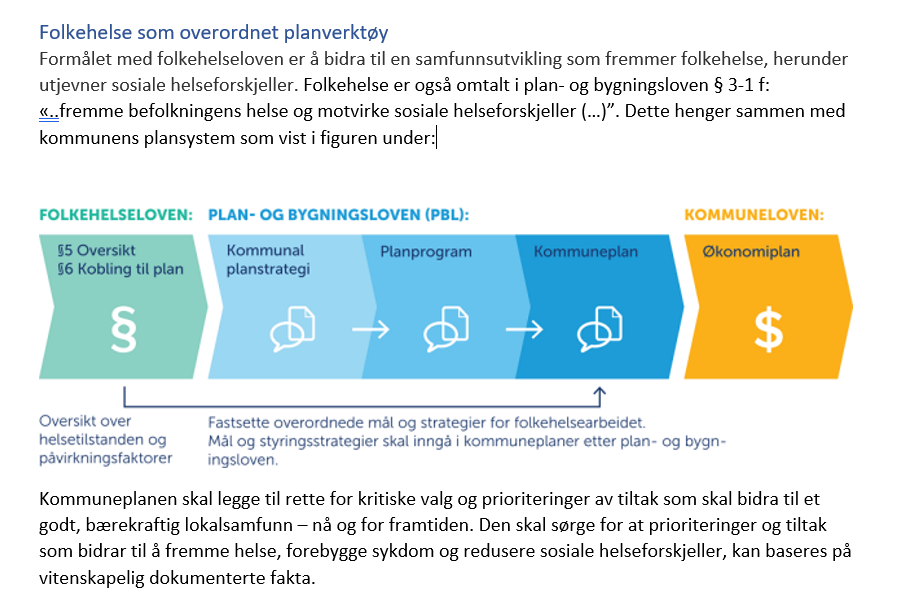 8
Folkehelseoversikten er svært sentral
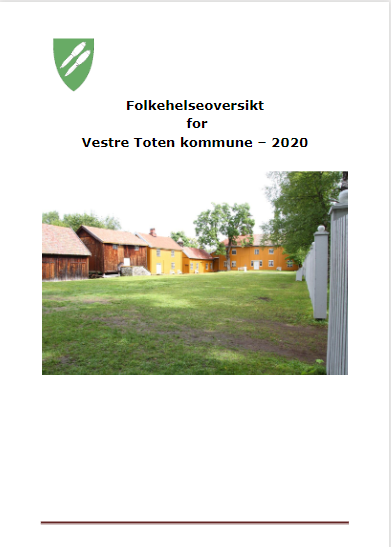 Hovedutfordringer valgt i oversikten:
Kosthold og fysisk aktivitet
Mental Helse
Ulikhet i sosial helse
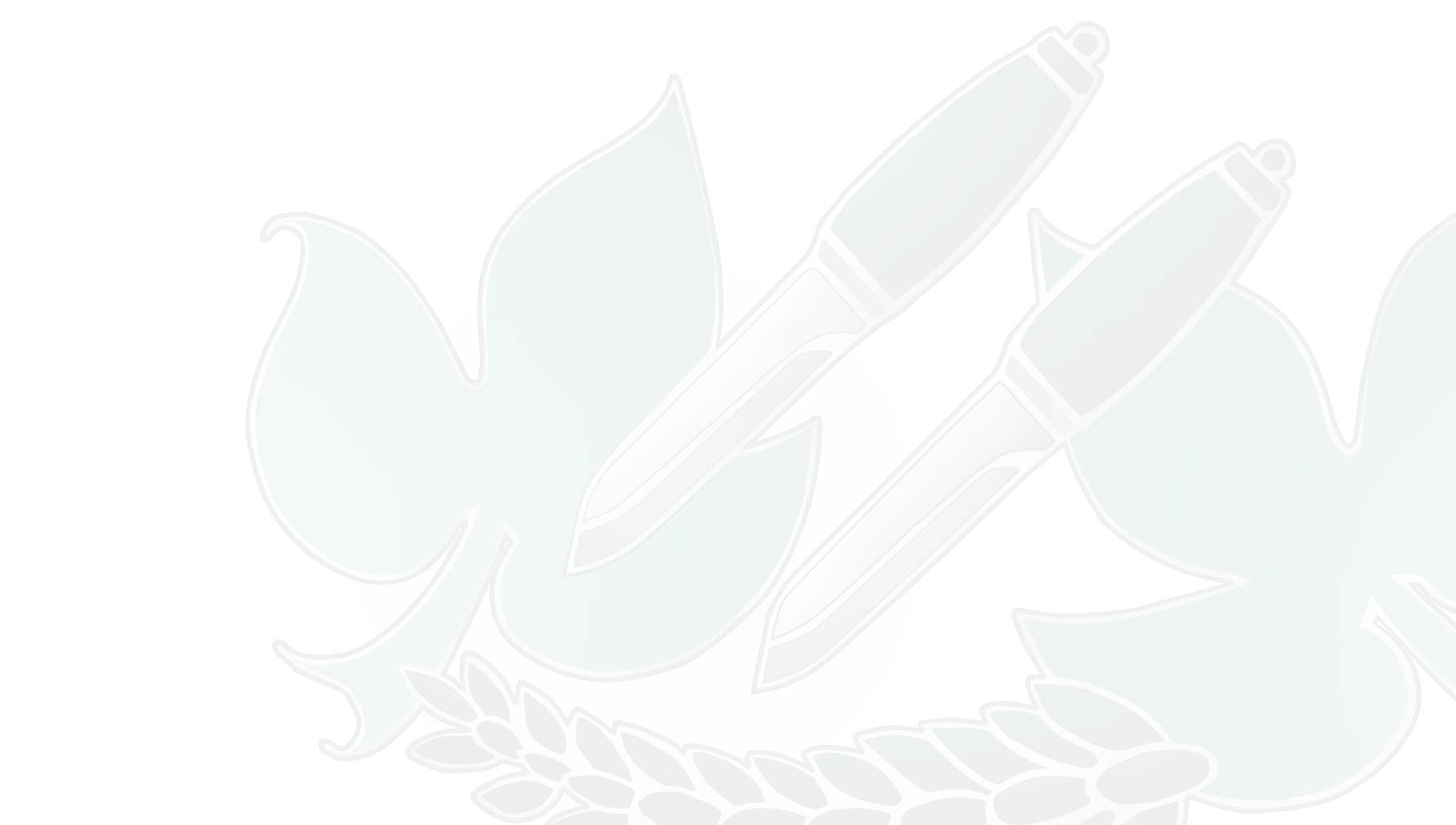 9
Hvordan gjør vi det?
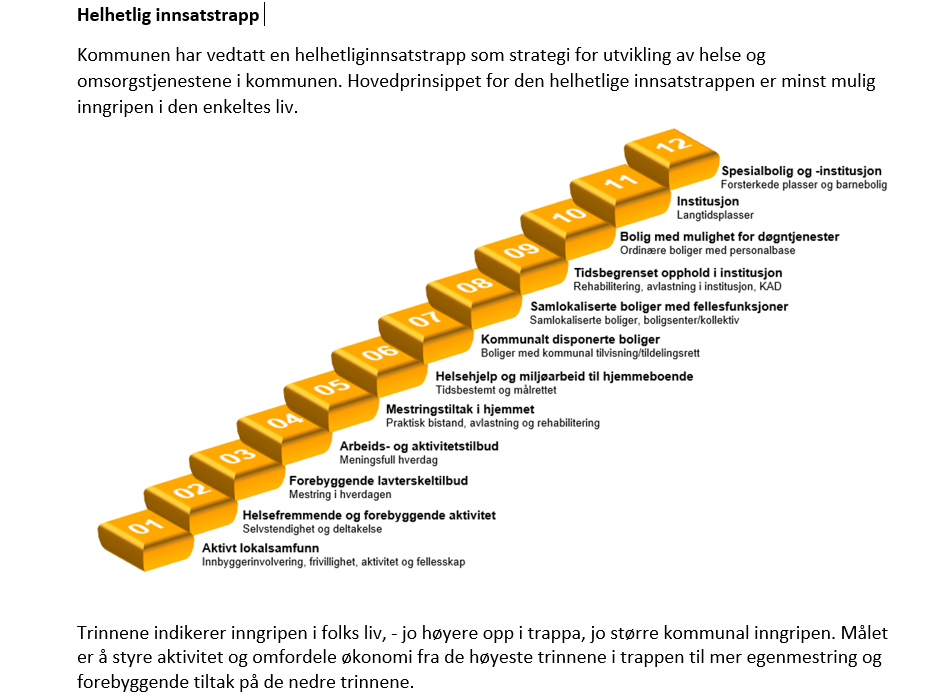 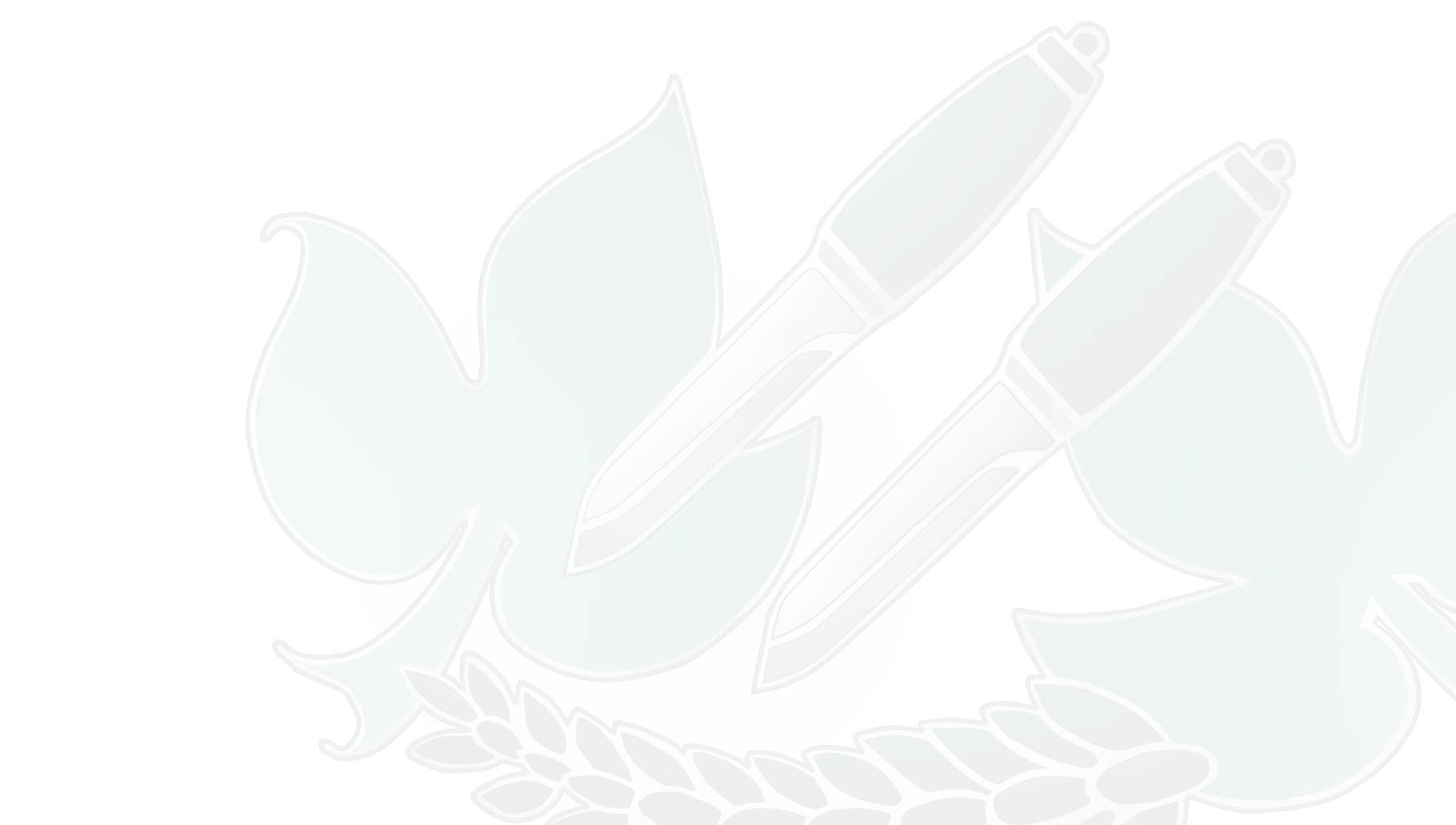 10
Hvordan gjør vi det i praksis?
Overordnet del i styringsdokumentet med utgangspunkt i kommuneplanens hovedmål
Kommunedirektørens beskrivelse av handlingsramme, utfordringsbildet og prioriteringer
Beskrivelse av organisasjonen 
Økonomisk status – i relasjon til økonomiske måltall
Fellesdel  på sektornivå – utformes i fellesskap av tjenesteområdene tidlig i prosessen ut i fra overordnede mål
Utviklingstrekk
Hovedmål og strategier
Utviklingstrekk og satsingsområder
Del på tjenesteområde med utgangspunkt i sektordel
Nøkkeltall og mål
Satsingsområder
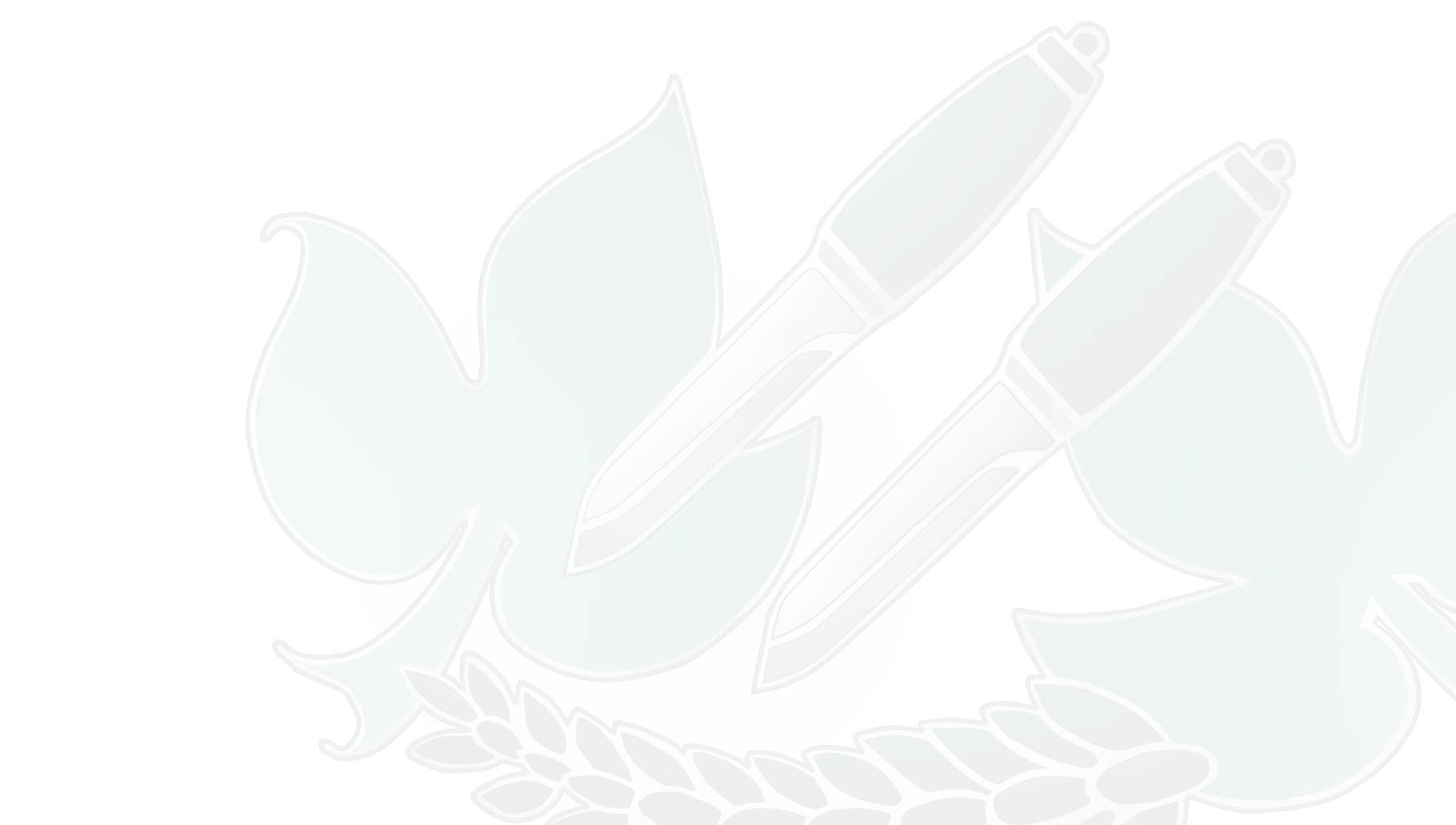 11
Hvordan gjør vi det i praksis?
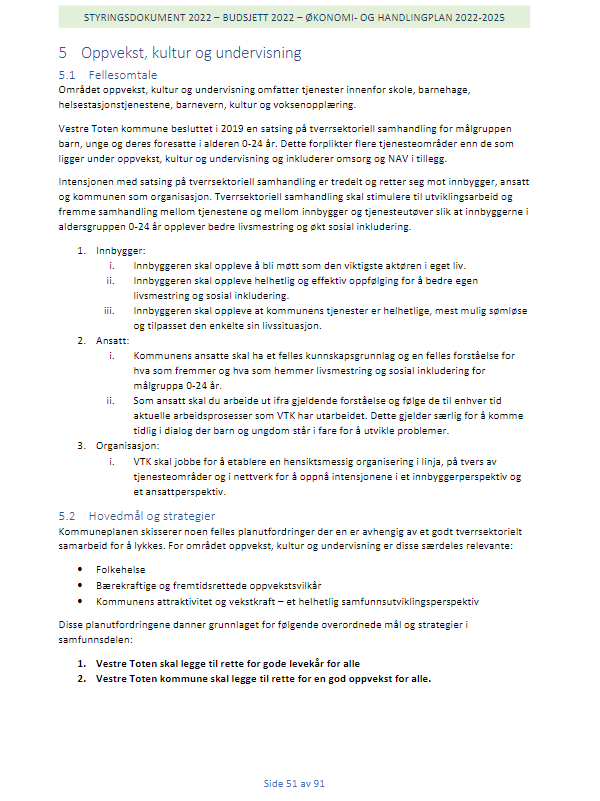 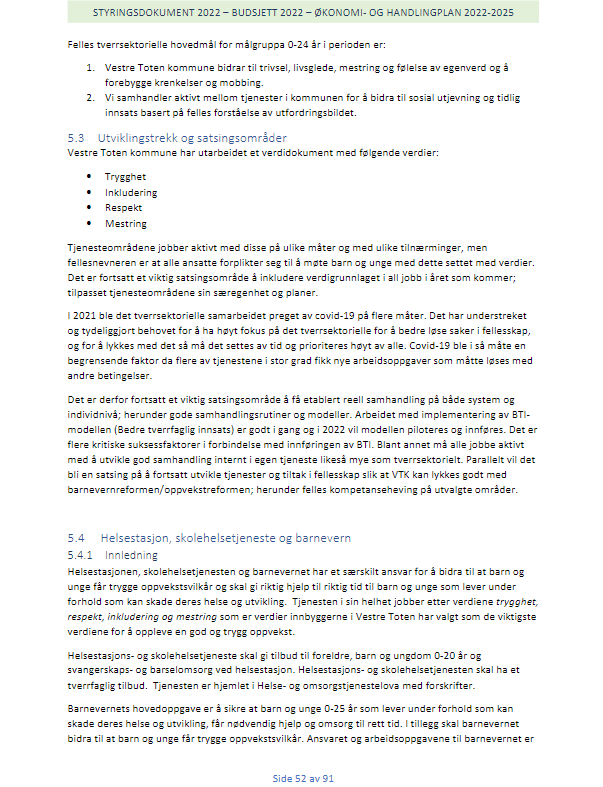 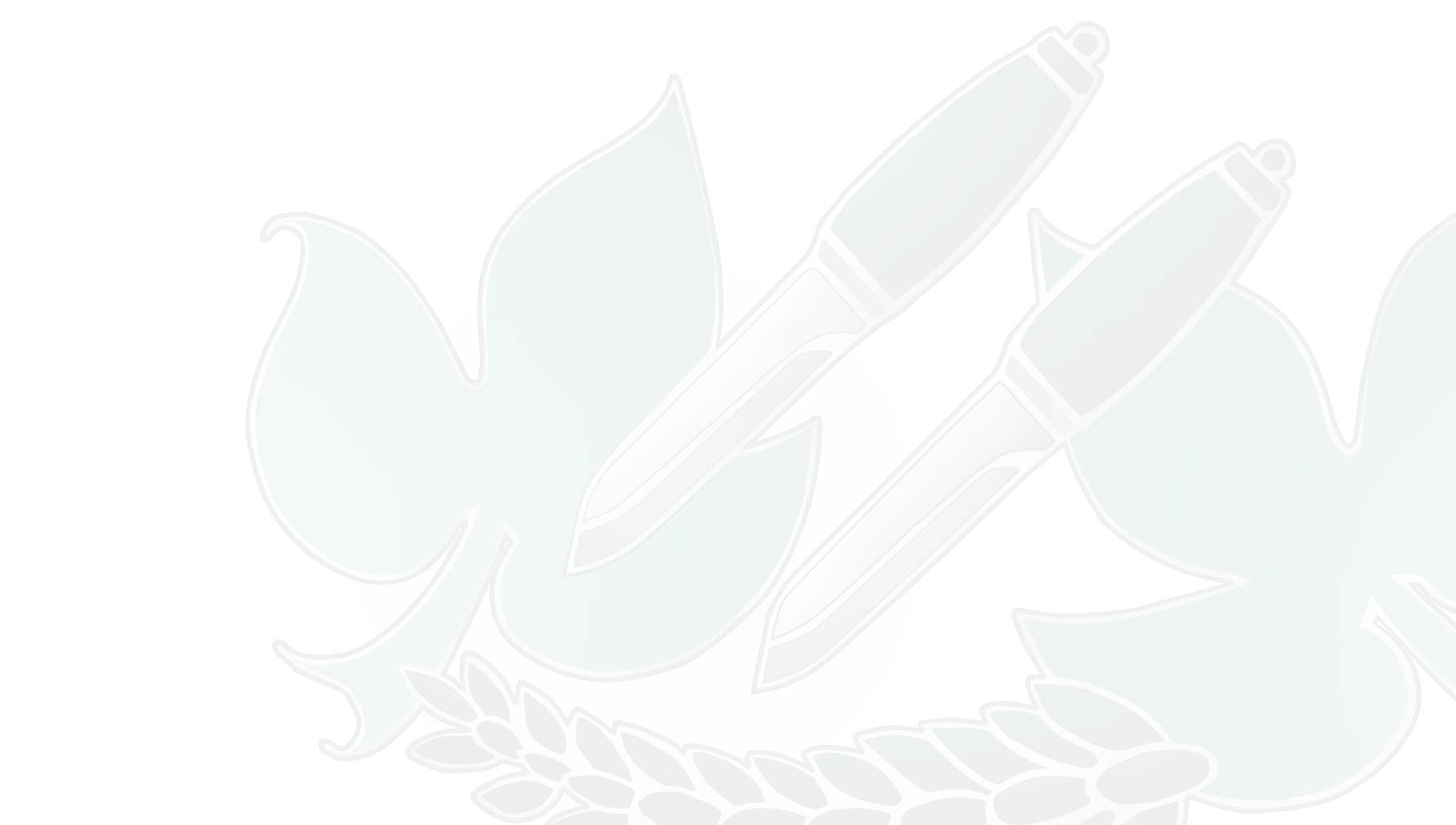 12
Overordnede økonomiske mål
Overordnede økonomiske mål – mot bærekraftighet:
Driftsresultat på 2% av brutto driftsinntekter 
	2021:				- 0,7%
Driftsfond på > 10 % (25 %) (100 mill. kr + 150 mill. Totenkraftfondet) 2021 - 	5,3 %
Lånegjeld på < 75 % 2021 – 	146 %
budsjettrammer for 2022/2025:
Forutsetninger om 0 % økende til 2 % i driftsresultat fra 2022-2025 i gjeldende økonomiplan
Vil kreve en omstilling på 4-5 %/40-50 mill. kr i perioden avhengig av vekst i inntekter.
Oppdaterte tall viser omstillingsbehov på 60-100 mill. kr i perioden 2023-2026 med dagens rammer  - Dramtisk!



.
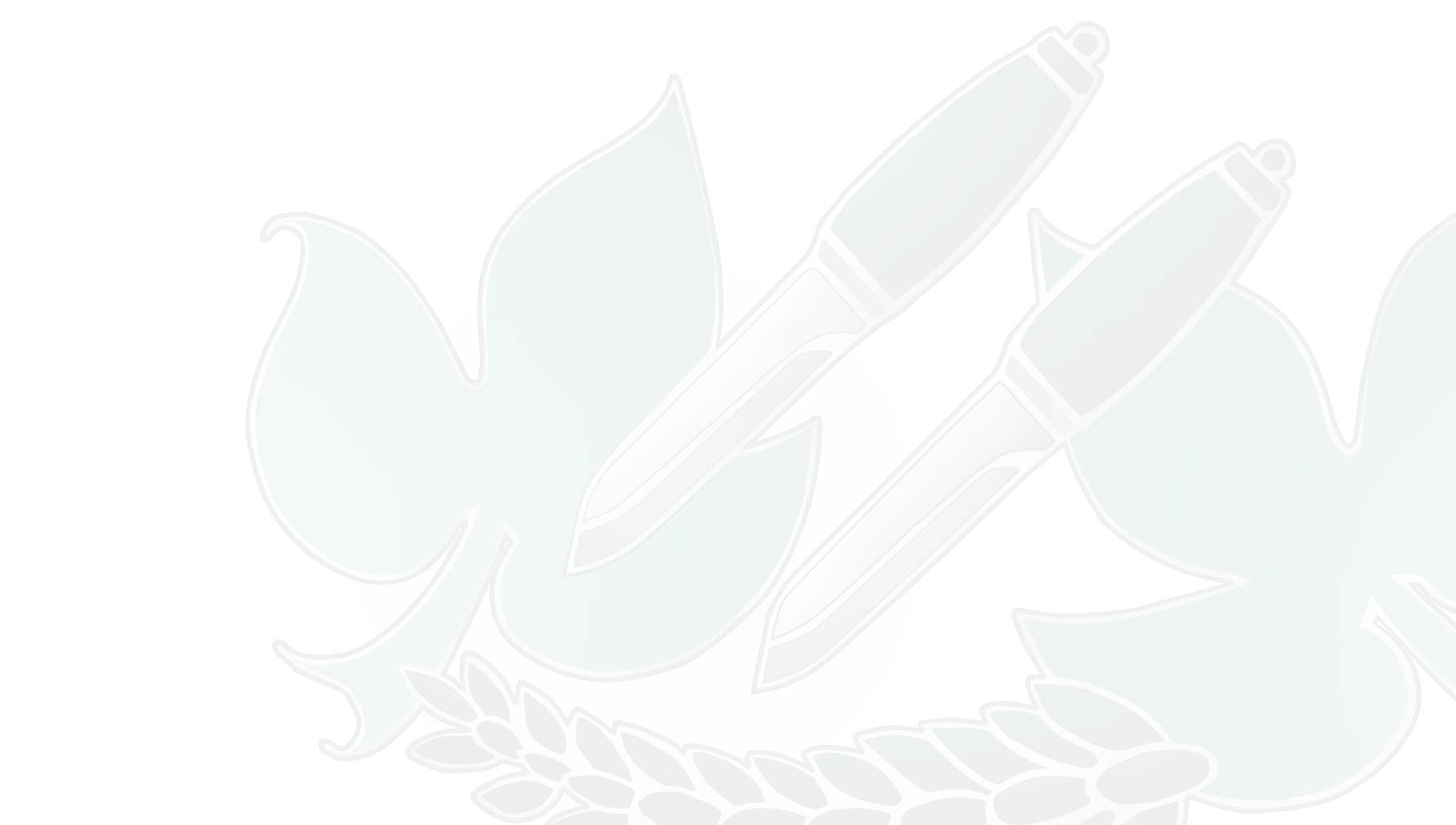 13
Hvordan gjør vi det?
Konsekvensjusteringen av budsjettet gjøres i rammer løpende gjennom prosessen etter sentrale og lokale føringer og innspill fra tjenesteområder
Investeringsdelen utarbeides i fellesskap av tjenesteområdene Eiendom, Teknisk og Plan. Første utkast er tidlig på året. Fokus på livssykluskostnader og lang horisont -40 år. Egne sektorplaner og utredninger førende 
	– Eks:helhetlig innsatstrapp-> Boligbehov helse og omsorg
Danner grunnlaget for arbeidet i ledergruppa med budsjett og handlingsplan. Alle deltar i hele prosessen
Alle med tjenesteansvar deltar i prosessen videre.
Egne oppfølgingsmøter med tjenesteområdene i forkant og underveis i prosessen. Fanger opp innspill og spørsmål.
Bidrar til større forståelse og eierskap
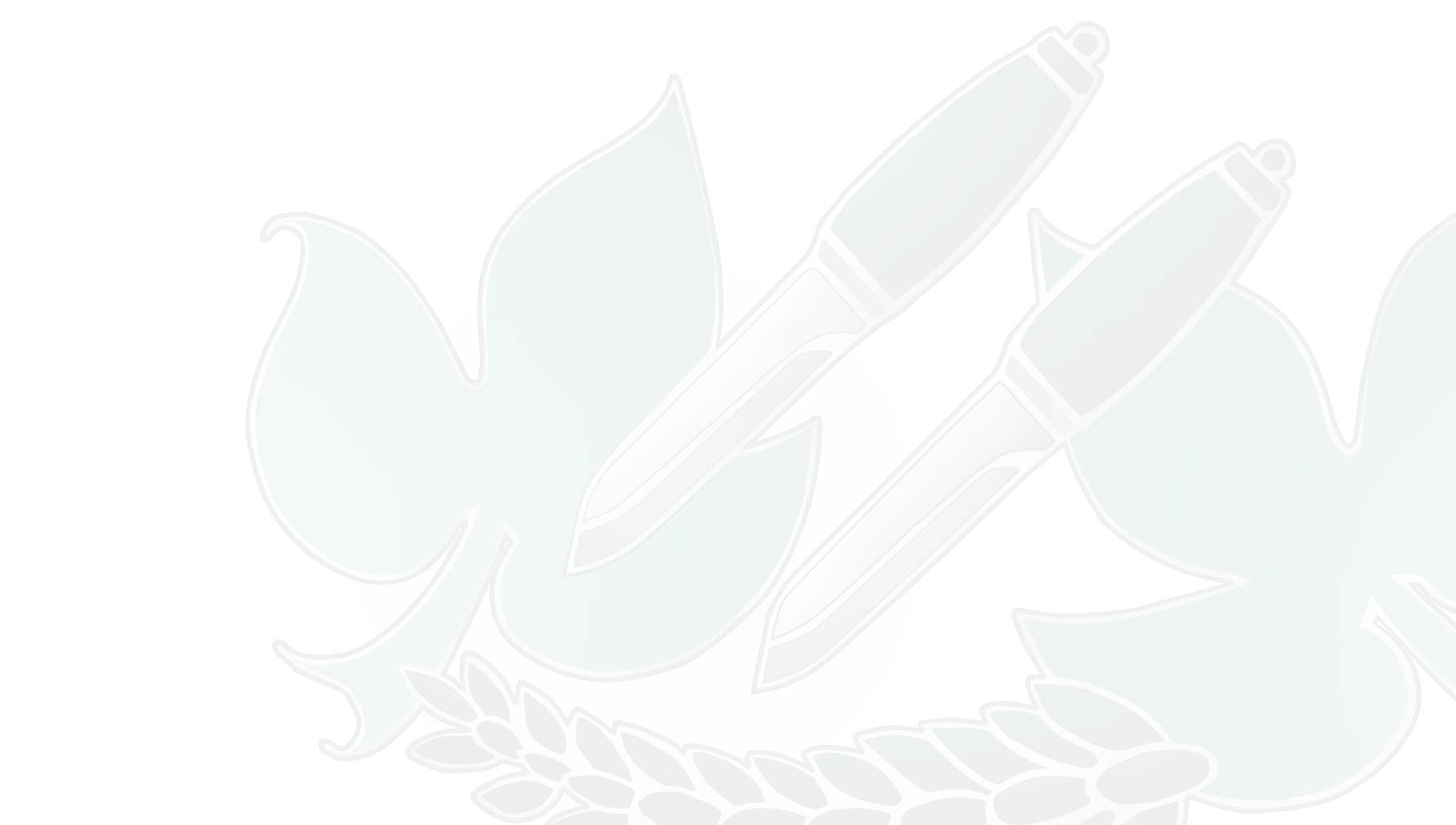 14
Hvordan gjør vi det?
Fast framdriftsplan som ligger i årshjul – som justeres ved behov
Jobber målrettet med utfordringer og mål 
Involverer alle tjenester
	Dialog og diskusjon om løsninger
Samhandler over tid med politisk nivå.
Grunnlagsarbeid i kontekst med alle planer
Innspill på konkrete tiltak
Forankring av viktige prinsipielle spørsmål
Kunnskap og forståelse av økonomisk handlingsrom
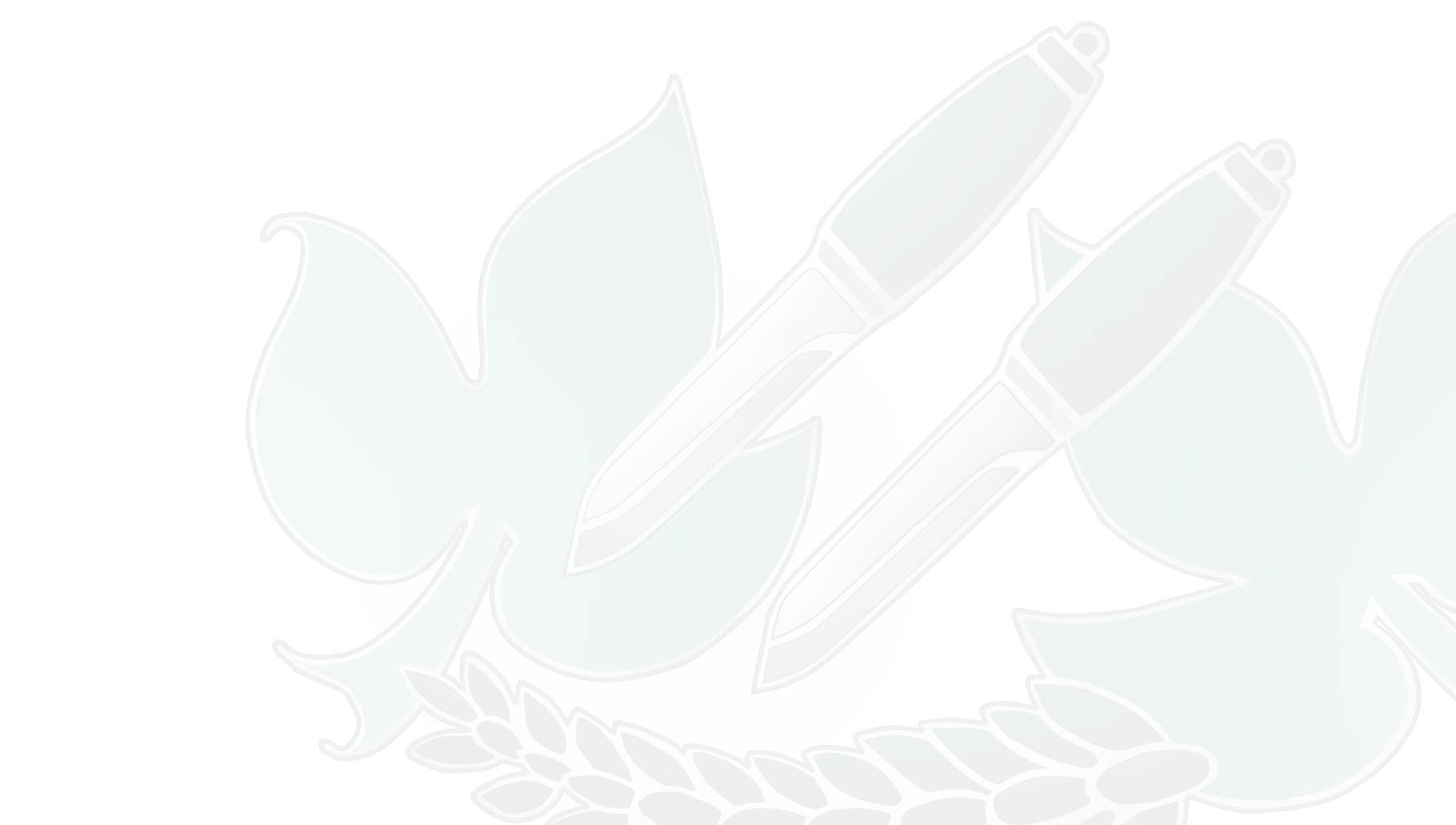 15
Hvordan gjør vi det?
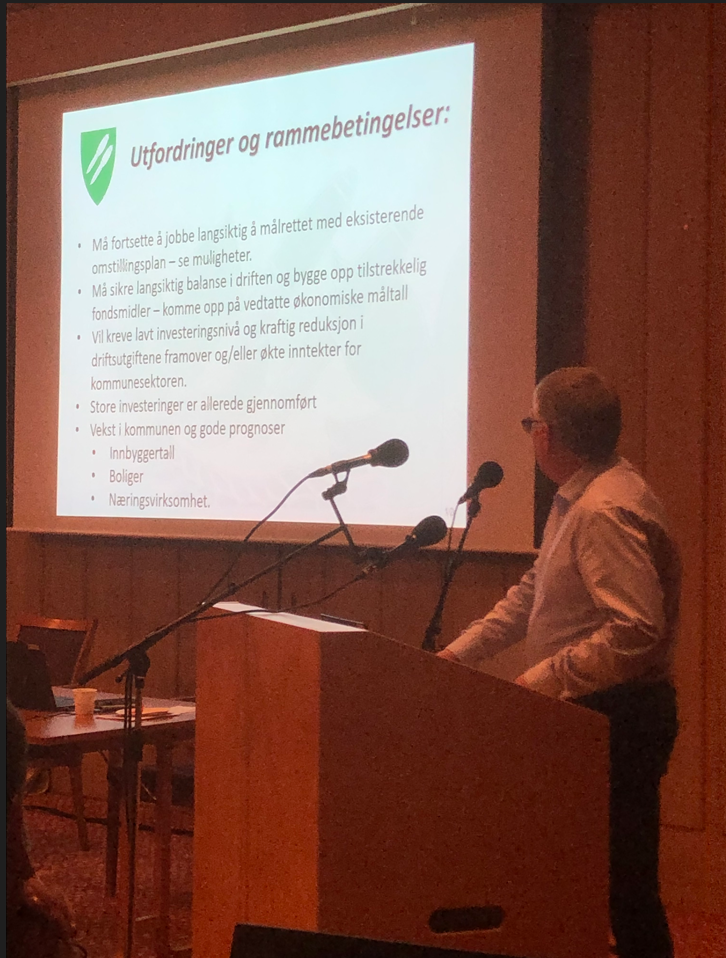 Kommunedirektøren
 i kommunestyret
 i går 29. sept
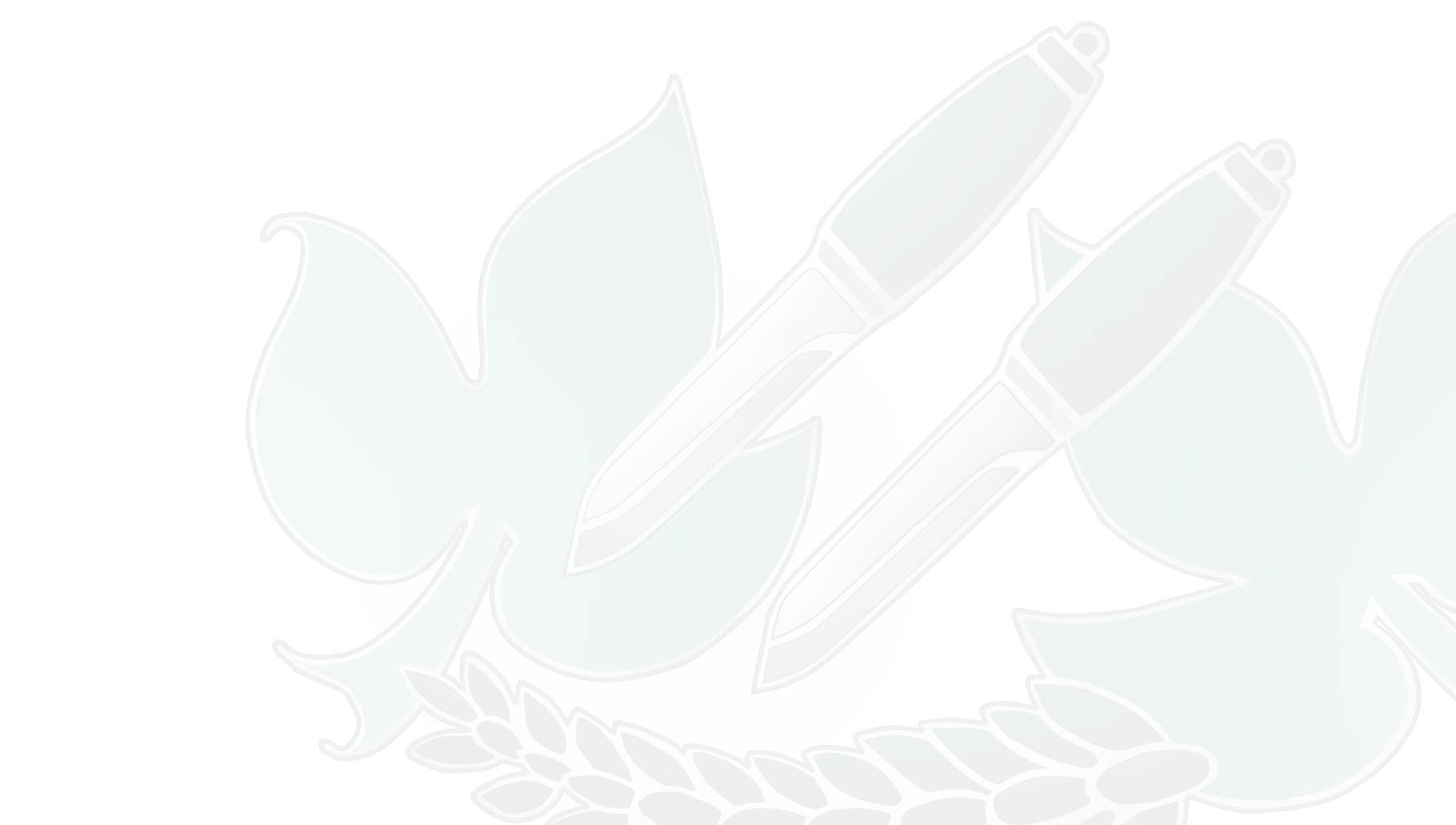 16
Hvordan gjør vi det?
Forbedringshjul/sirkel – avgjørende som prinsipp for arbeidet
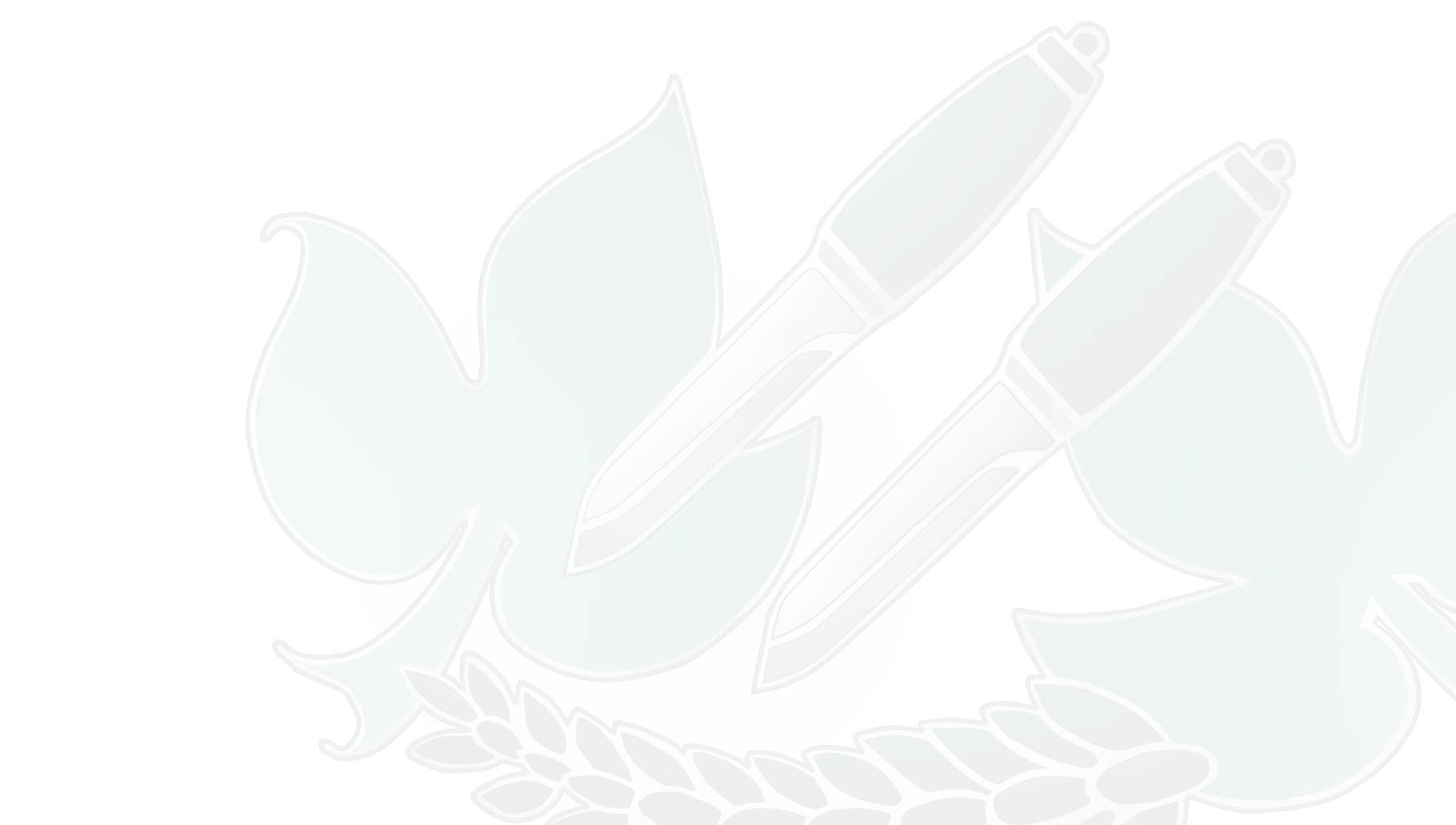 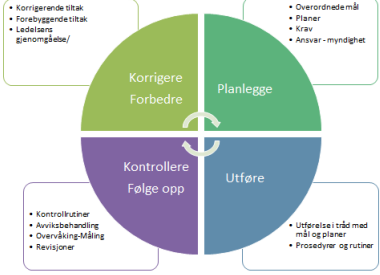 17